Traveling in Europe
MICII CERCETĂTORI AI ȘCOLII GIMNAZIALE LUNCA PAȘCANI
ROMÂNIA
Traveling in Europe
OUR FRIEND ROBO
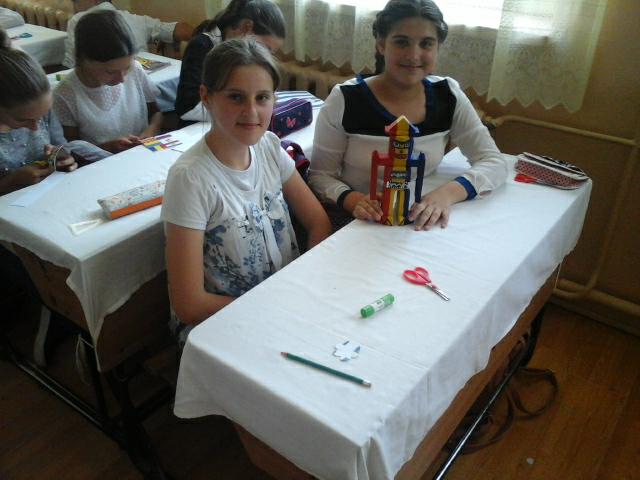 TECHNIQUE AND CREATION
Practice and understanding
PUZZLE
RESEARCH AND DISCOVERY
HARMONY AND COLLABORATION
Association and application
Association and application
We are a team